Plan for Today (AP Physics I)
Lecture/Notes on Electric Fields
Remember
Relationship between FE and FG
We have g, which is an acceleration of a mass in a gravitational field
If we put a mass in the “field”, what happens?
It falls/goes towards Earth




Equation F = mg
We need a similar concept in electrostatics
We have charged objects, which cause electric fields around them
If you held  the Vandergraph generator, you could feel the field
Example/Demo
If I put a charge on a balloon on a string,
Then put it near  the Vandergraph
Watch the balloon react when it gets near
We can see how the space around the Vandergraph is effected
Something like “g”
We have 

Something similar
What is E?
E = electric field strength
What this means
If E = 200 N/C, this means if I put a 1 C charge in this field, it will experience a 200 N force
Tie in to Newton’s 2nd Law
Direction is a problem
With g, the direction was always the same (down)
Earth only “sucks”
With E, it can repel or attract
Direction Definition
The electric field points in the direction a positive test charge would flow

Example
Put a positive charge in the field
Example
How does the electric field look?
If we put a 2        test charge at A and then at B, can we find the force acting on it.
We don’t have to use F = kq1q2/r^2 because of Newton’s 2nd law
F = ma or F = qE
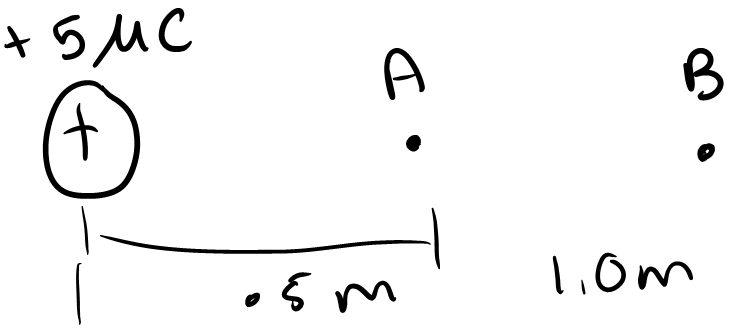 Ea = 180000 N/C
Fa = .36 N
Eb = 45000 N/C
Fb = .0899 N
Example
Find the electric field at point C from the two charges
Now what is the force on a charge of +2     put here?
Assignment
Work on the Coulomb’s worksheet
Find the electric field at the points assigned and the force on a test charge there